سورة الكافرون 109 – 6 آيات
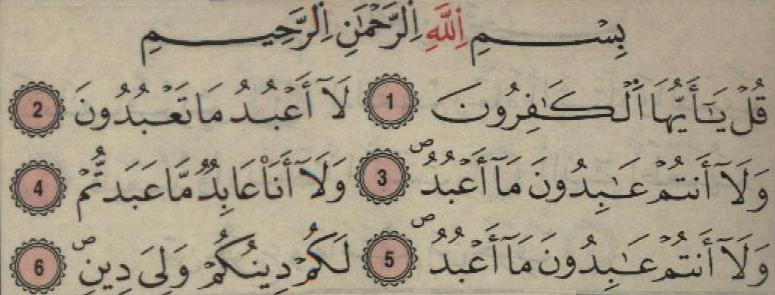 سورة الكافرون 109 – 6 آيات
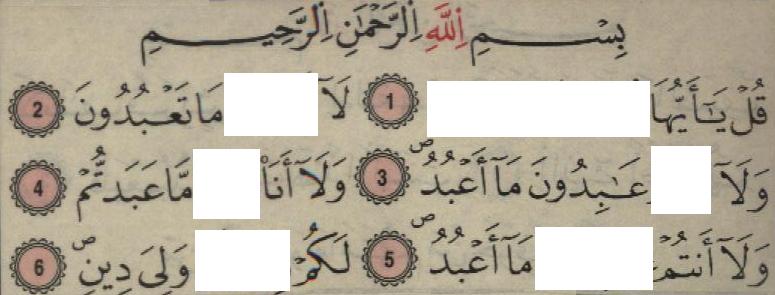 سورة الكافرون 109 – 6 آيات
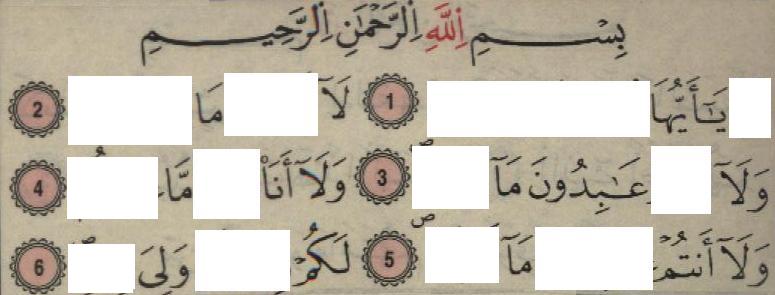 سورة الكافرون 109 – 6 آيات
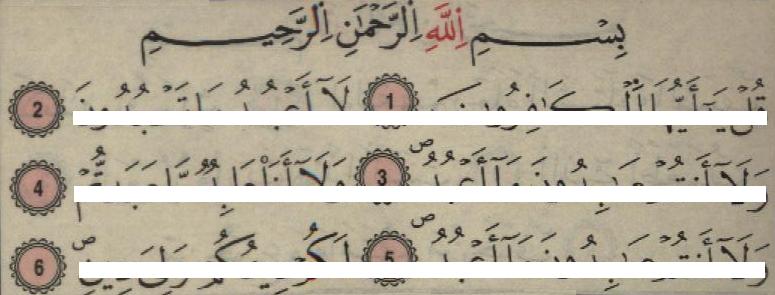